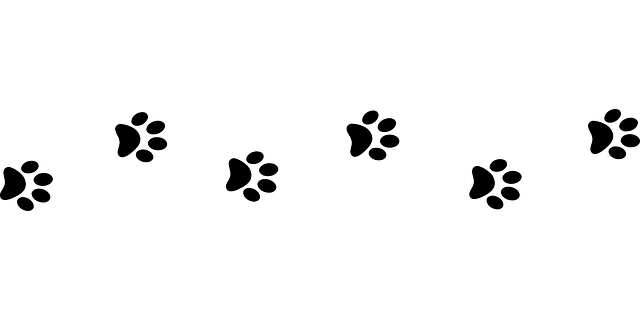 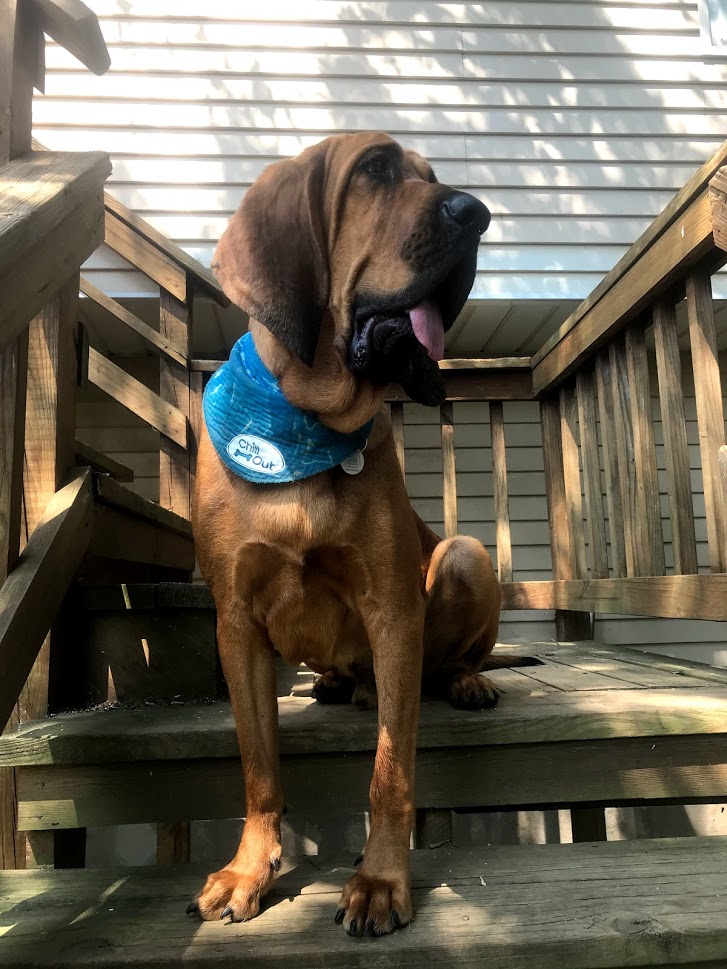 Redford-in-Training
Jan Evans Knight
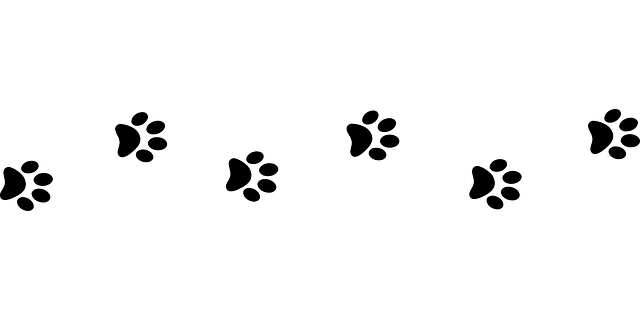 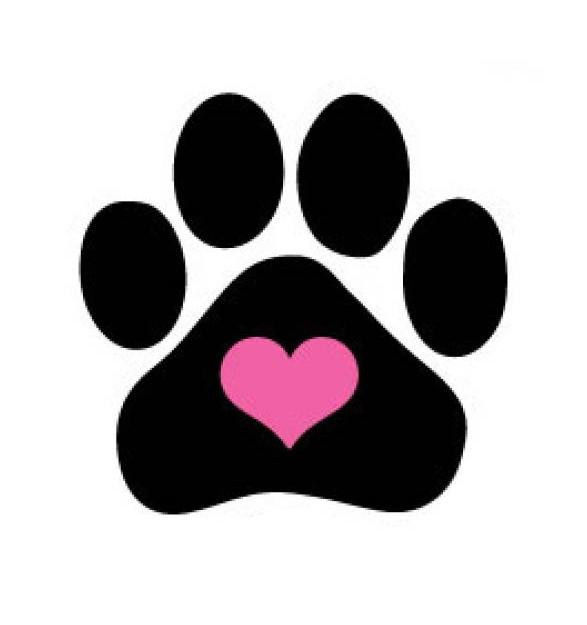 Redford-in-Training
		No day at the beach.
		When I first got him,
		He was small with big feet.
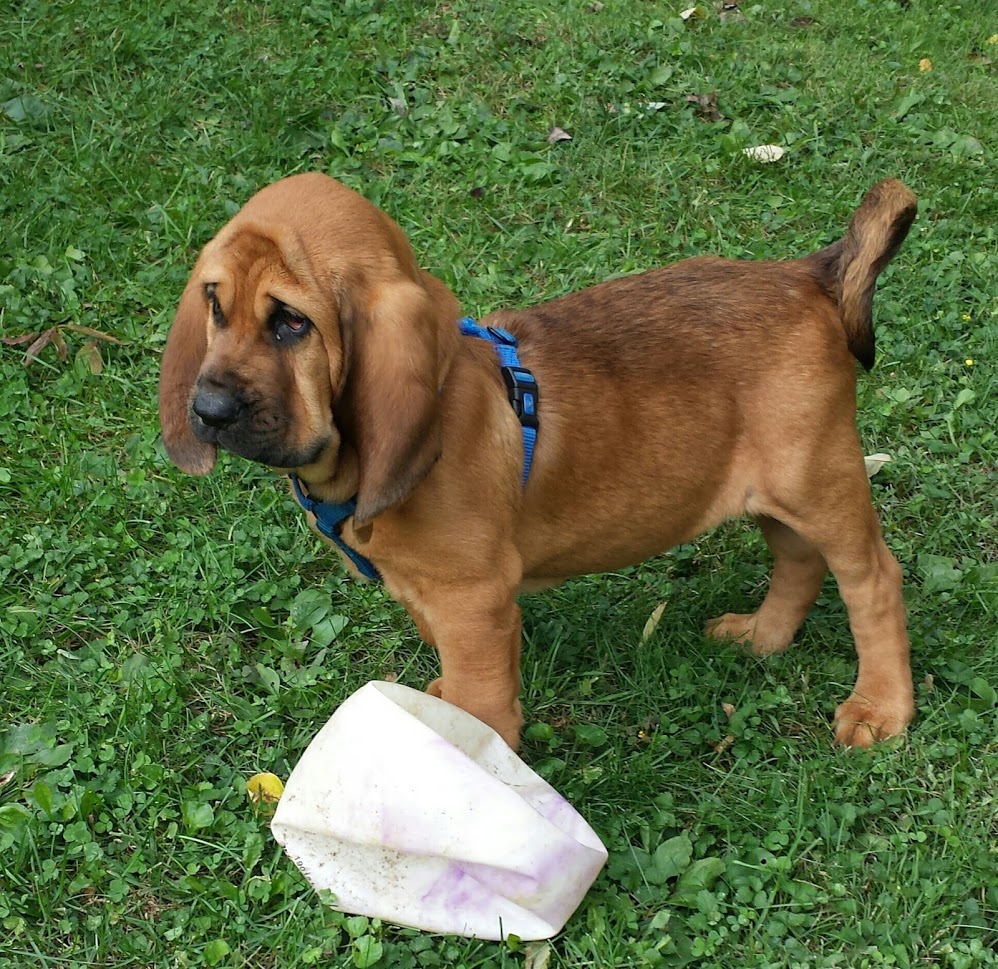 This Photo by Unknown Author is licensed under CC BY-NC-ND
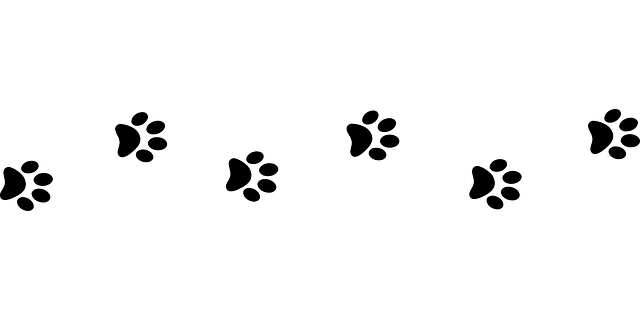 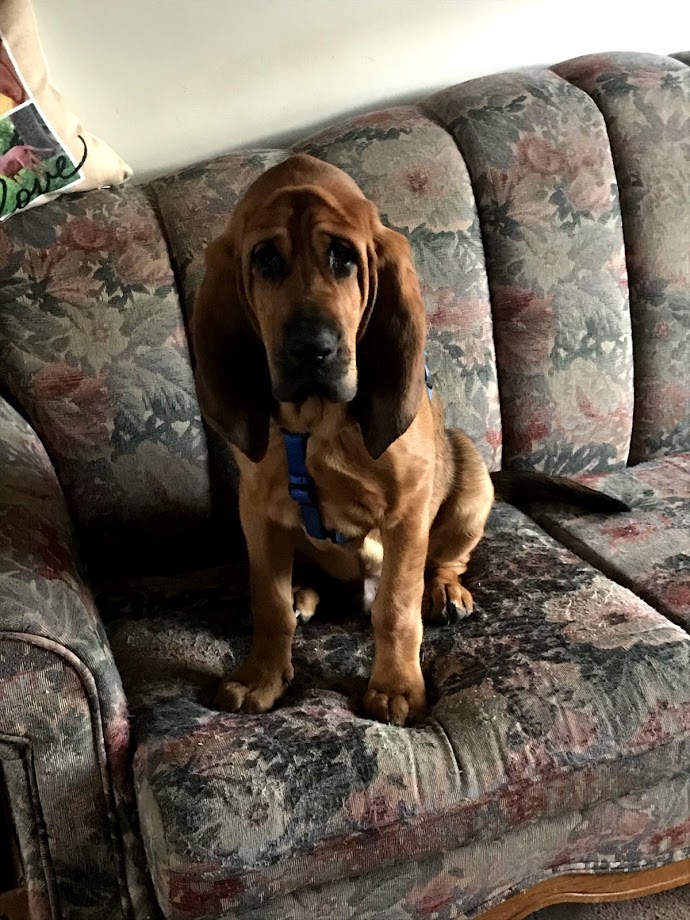 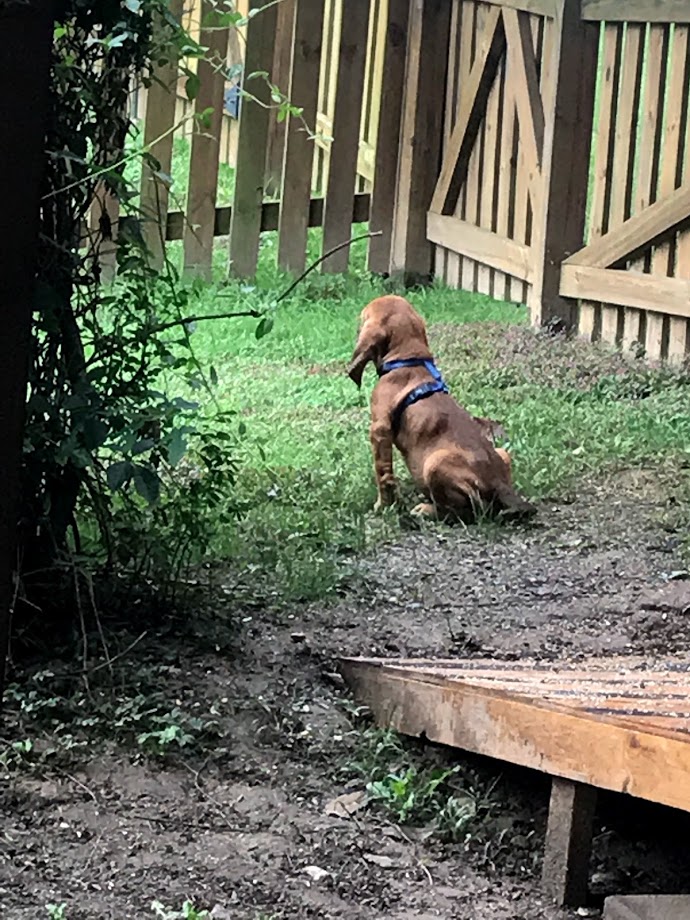 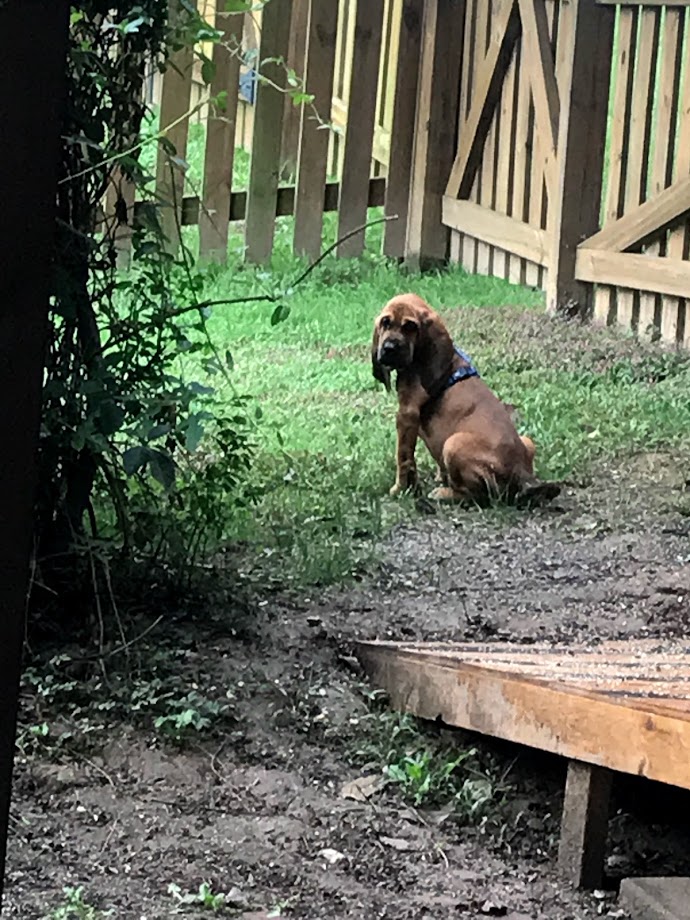 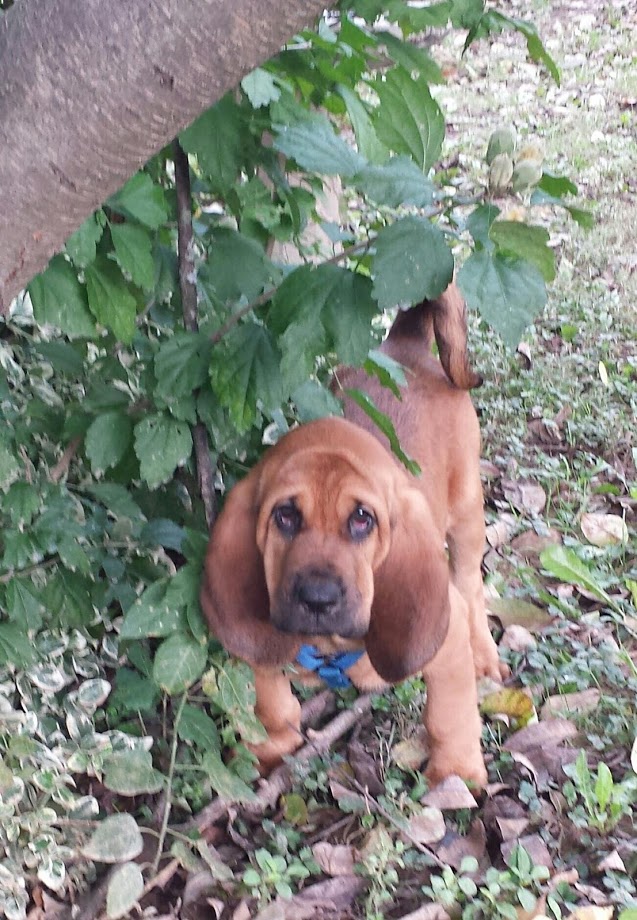 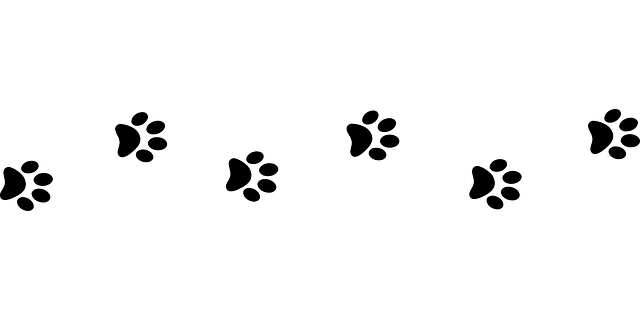 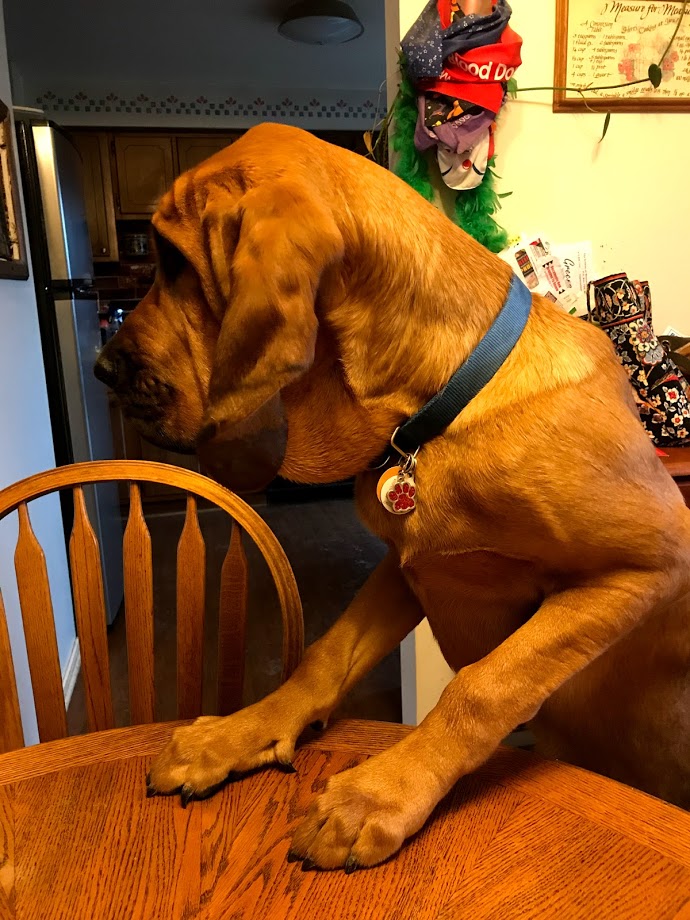 But grow quickly, he did,
Day after day,
Ten pounds a month,
That’s a lot, I’d say!
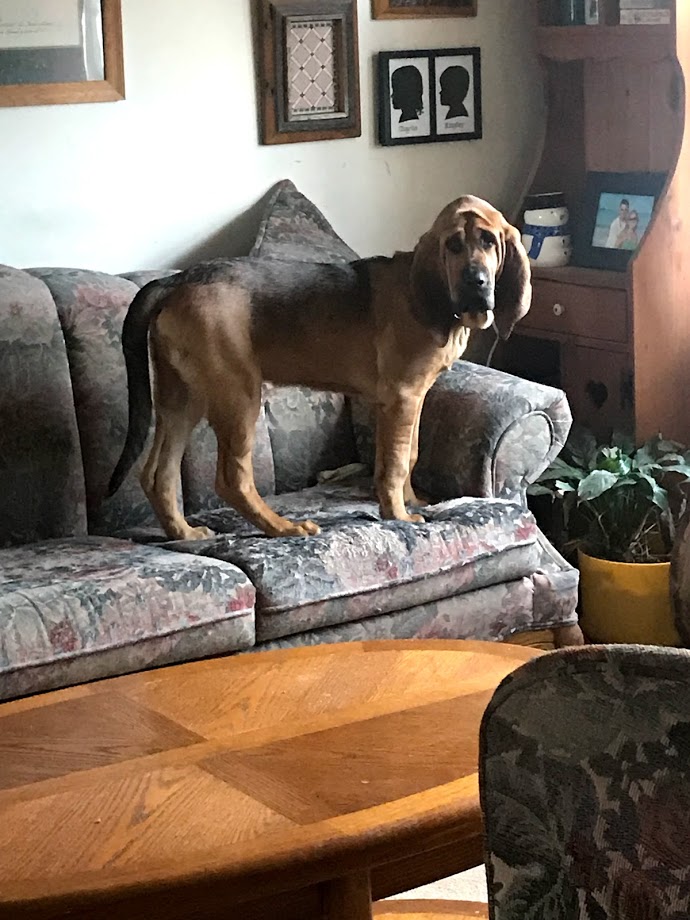 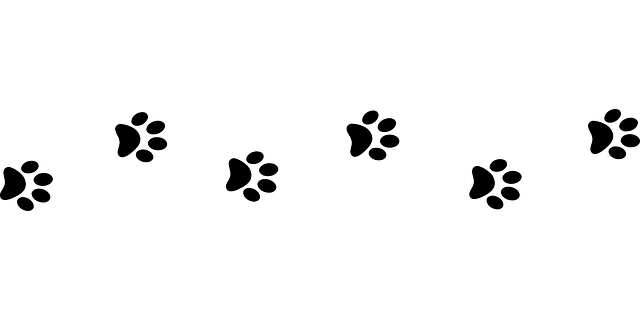 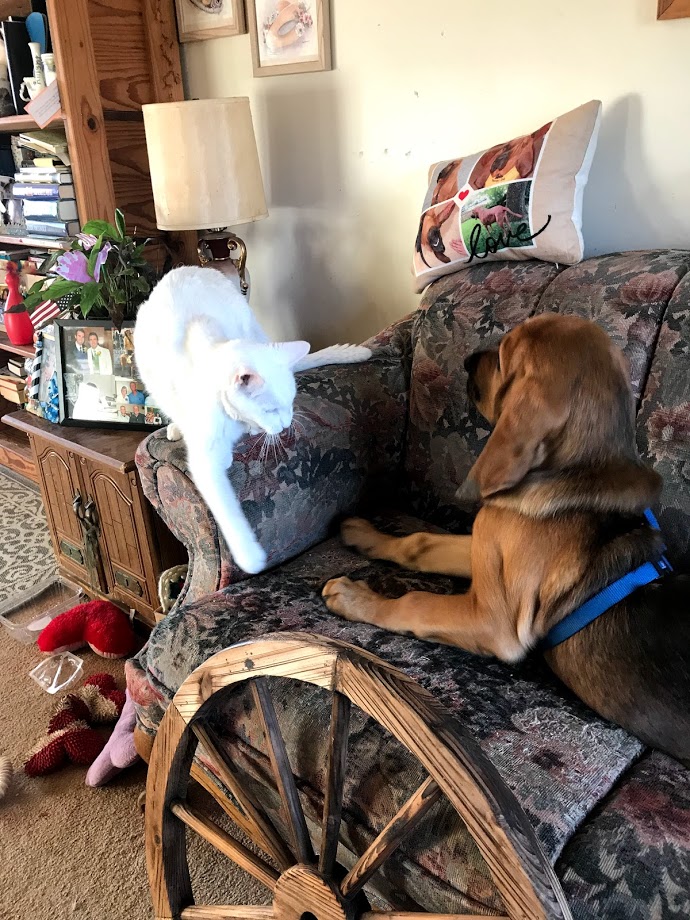 He first had sharp teeth,
	Liked chasing the cats.
	It wasn’t much fun,
	When he got himself scratched!
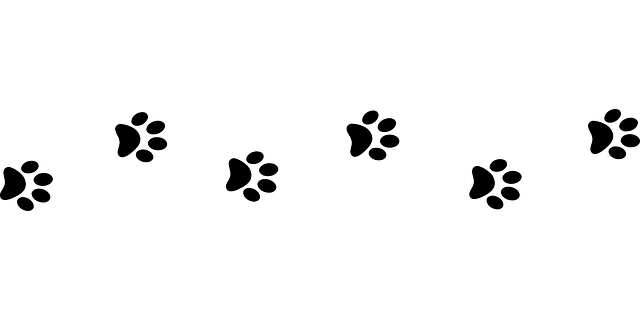 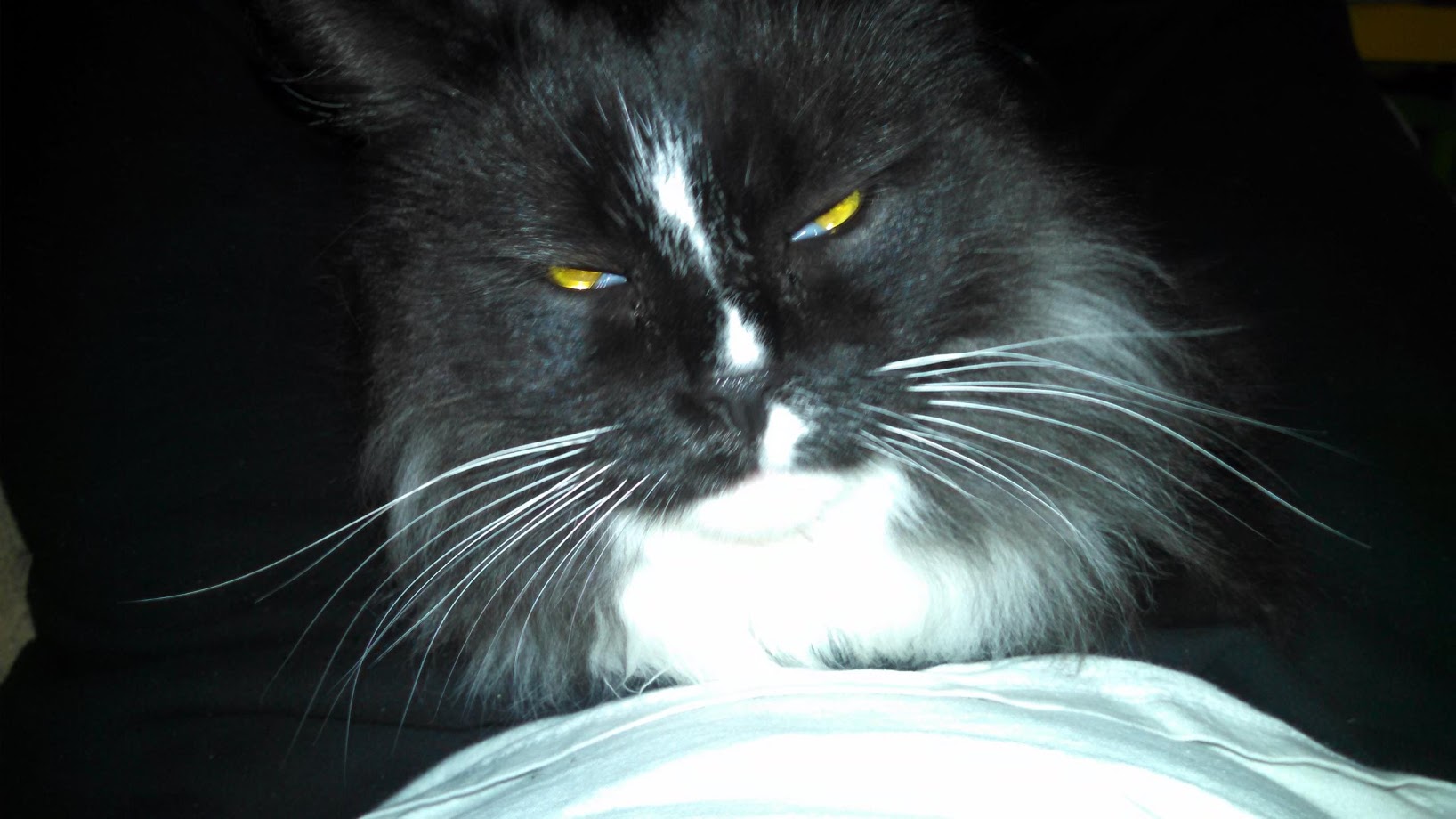 He tore up the mail
Before it was read.
The newspaper 
Frequently ended in shreds.
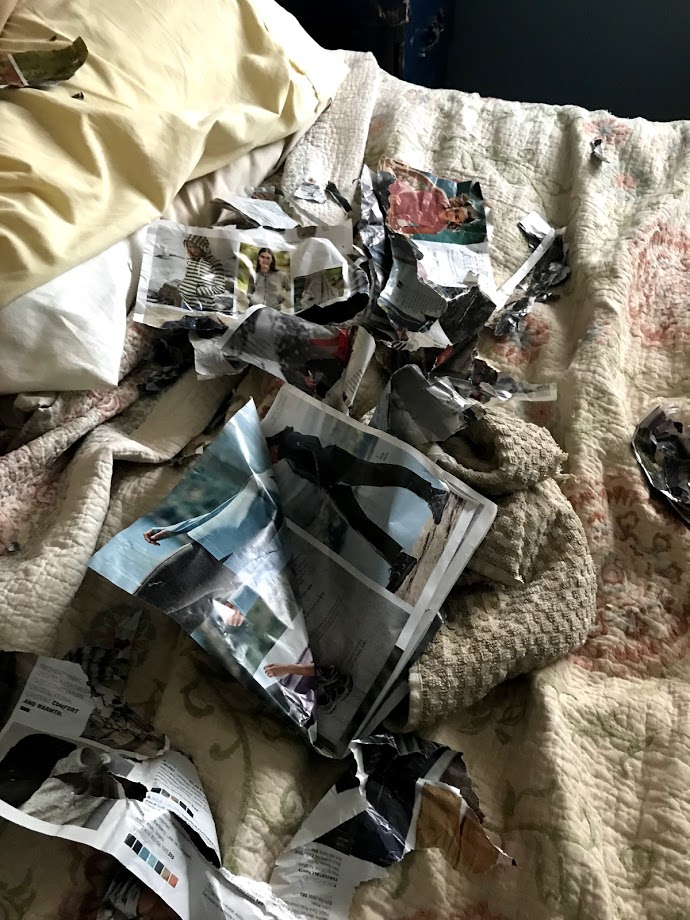 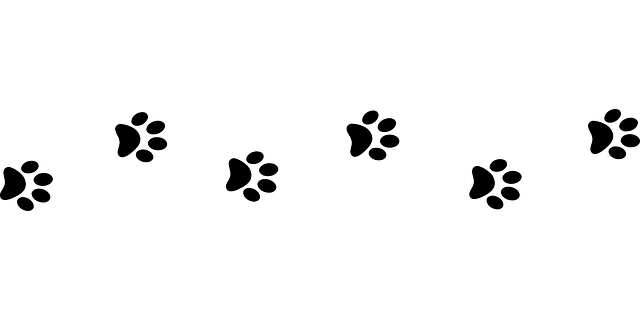 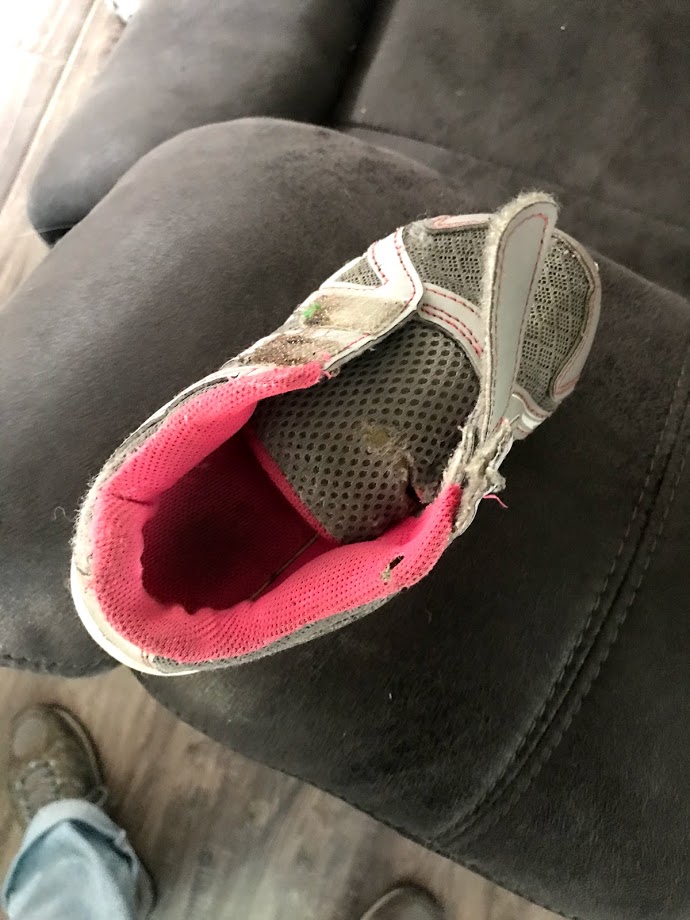 Socks, shoes, and pillows 
Were part of his play.
He stole my slippers
And ran away…
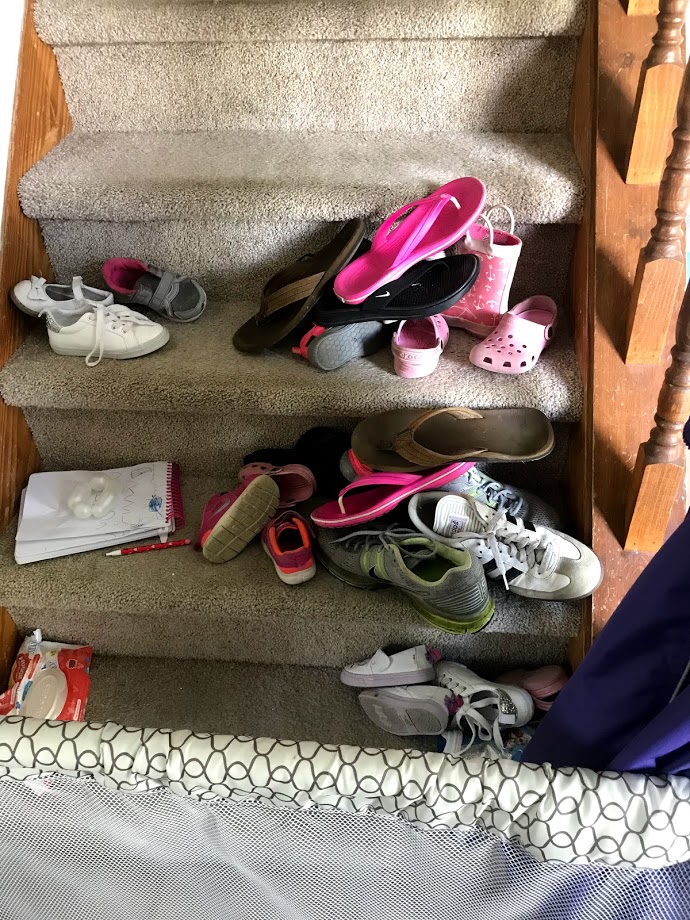 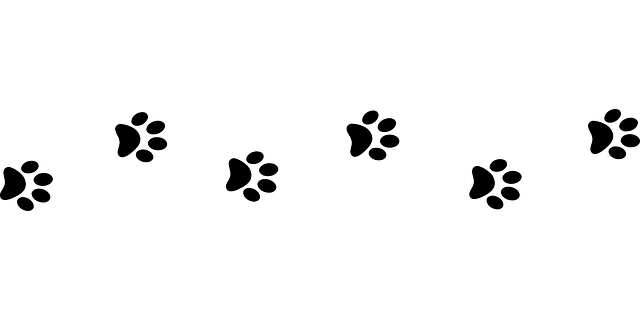 My neighbors worried		He jumped and pulled
When we took walks.		Tugging his lead.
We moved rather fast		I repeated commands,	
Around the block.		But he wouldn’t heed.
		
			He thinks it’s a game
			When we pick up his poop.
			He yanks at my clothes,
			When I bend to scoop.
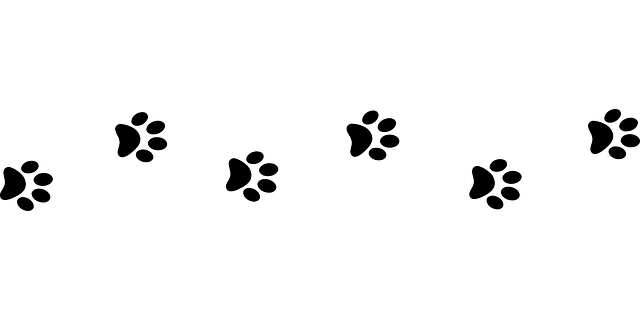 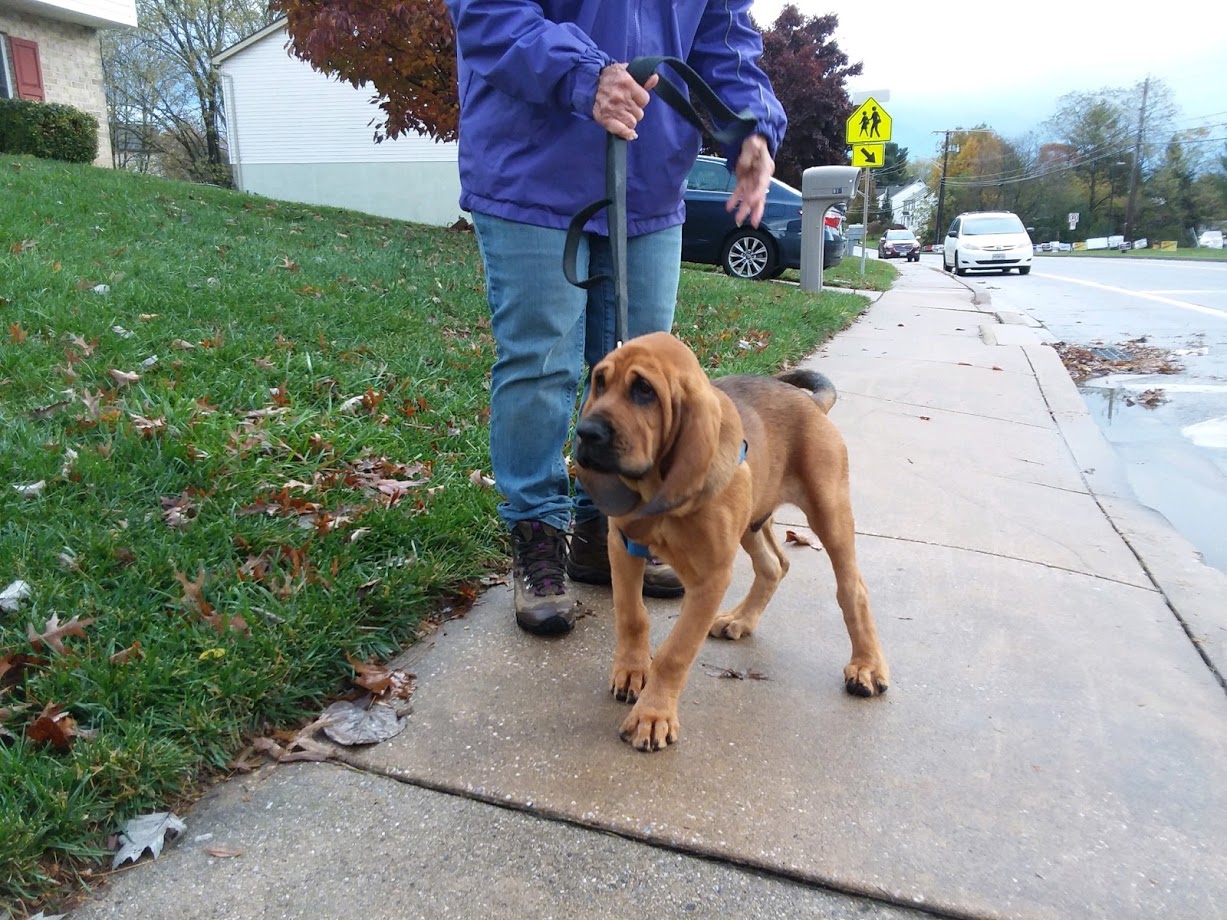 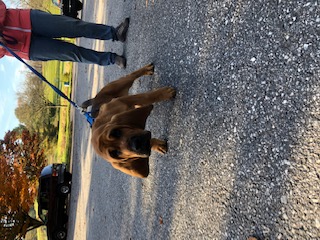 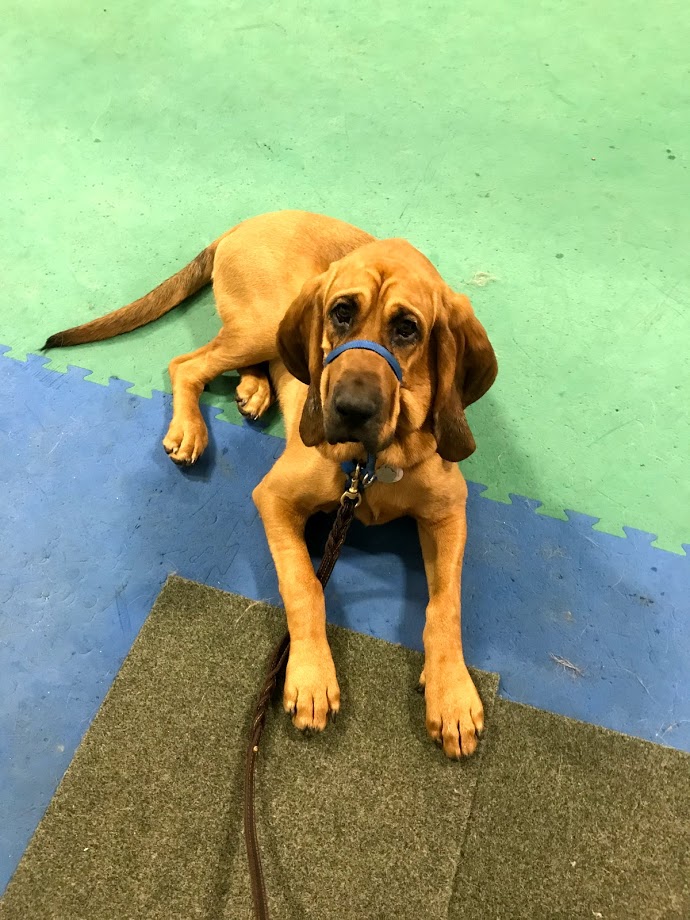 Off to puppy school
					He did go.
					He learned the word, “yes!”
					He knew the word, “no!”
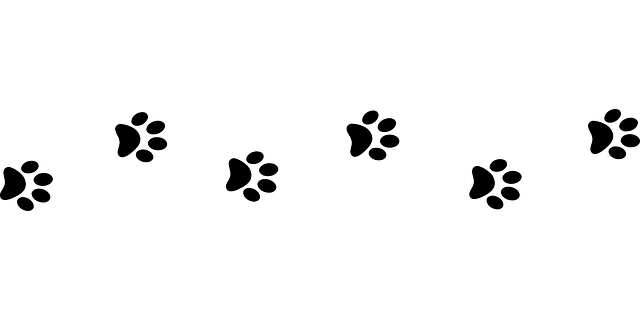 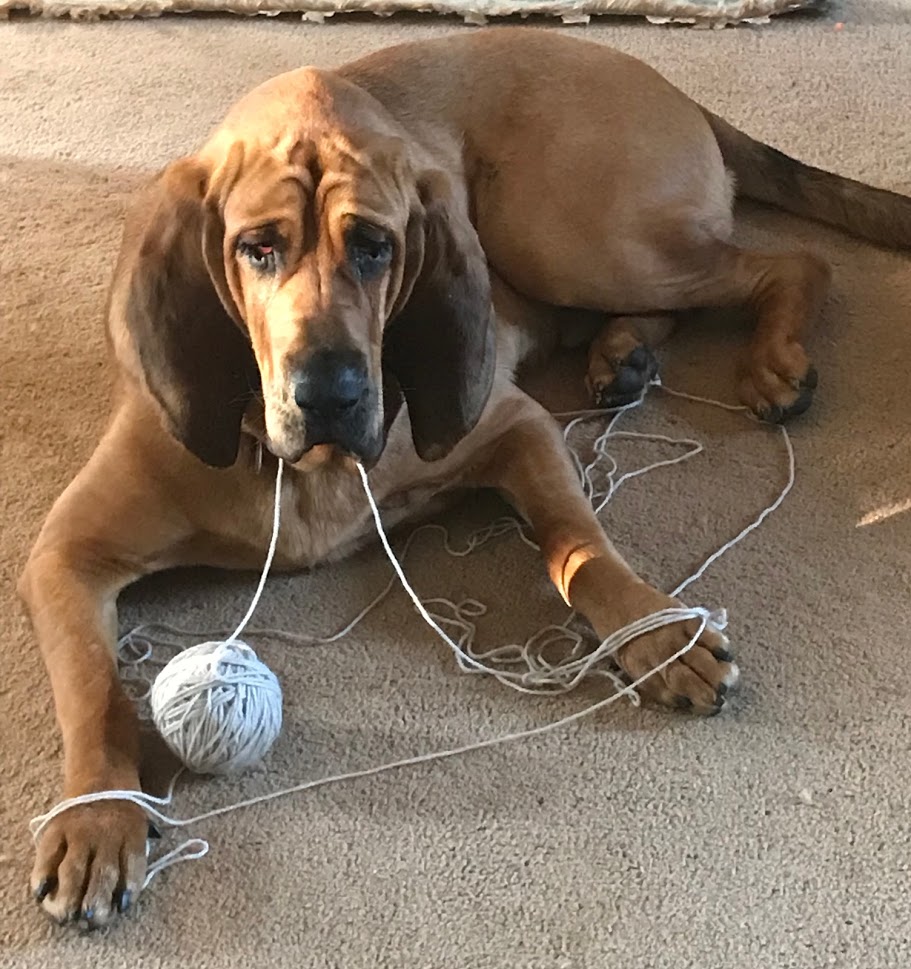 Redford’s learning rules
			One by one,
			But there are days
			When it’s not much fun!
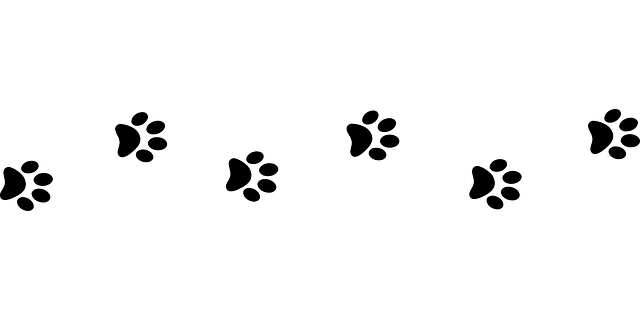 So what does Redford do that’s right?
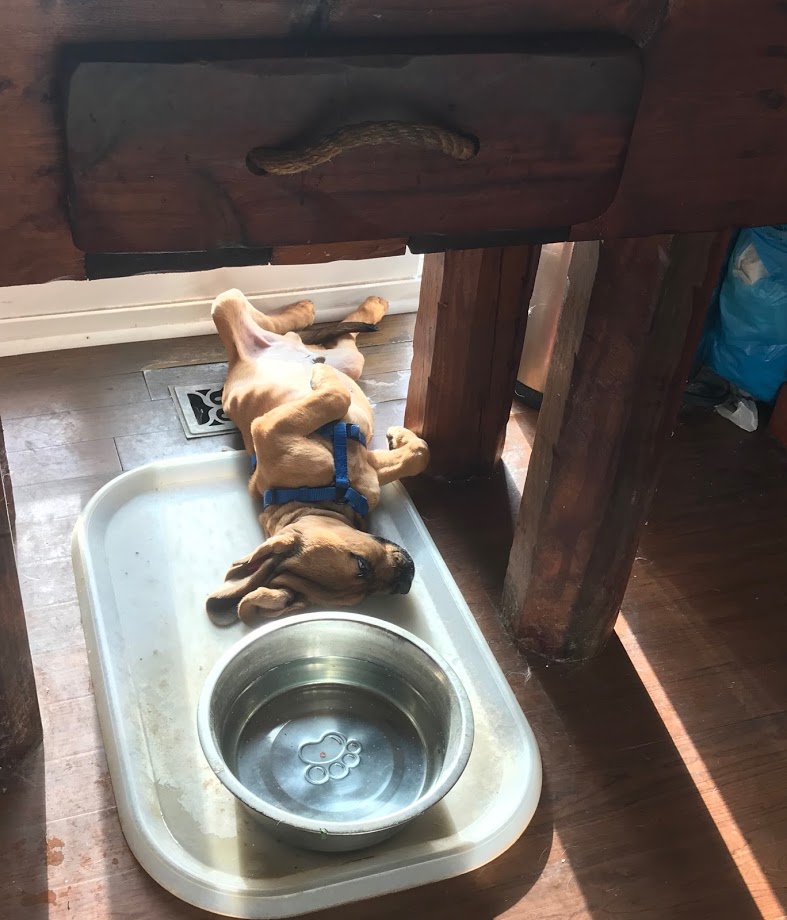 He goes to bed and sleeps all night.

He rings a bell
To go outdoors.
When it’s time to eat,
He sits by his bowl.
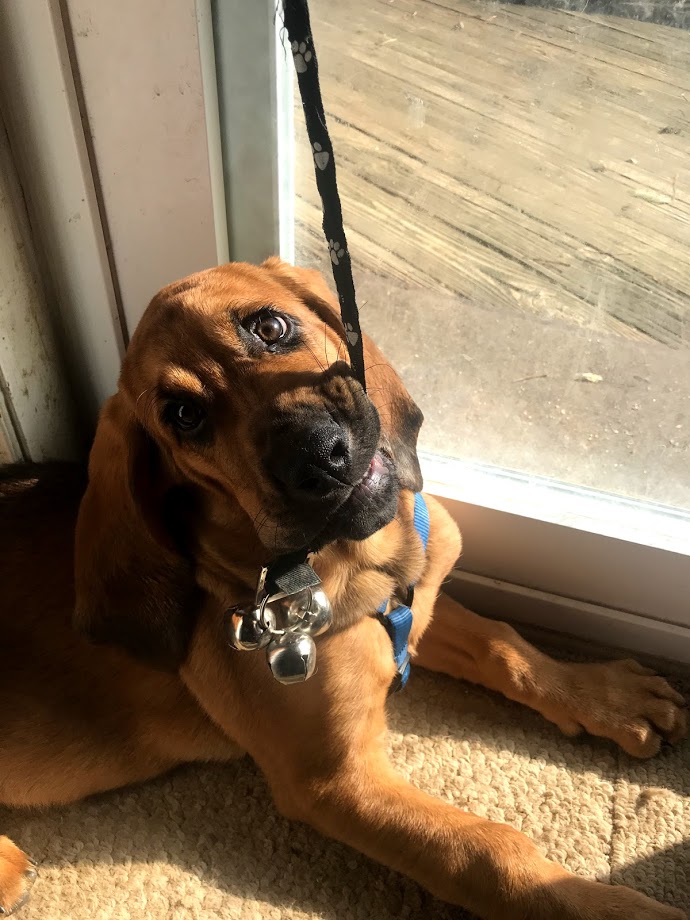 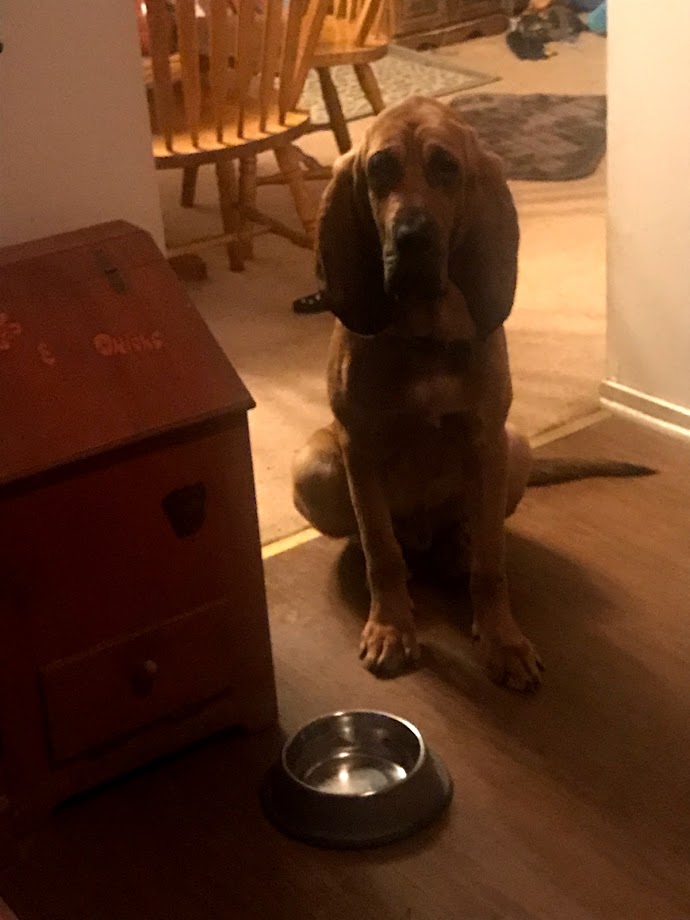 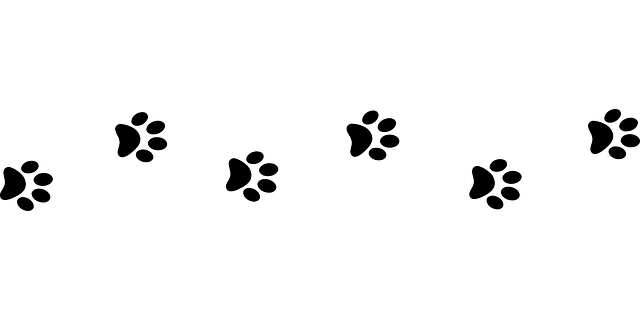 (Ding-a-ling)
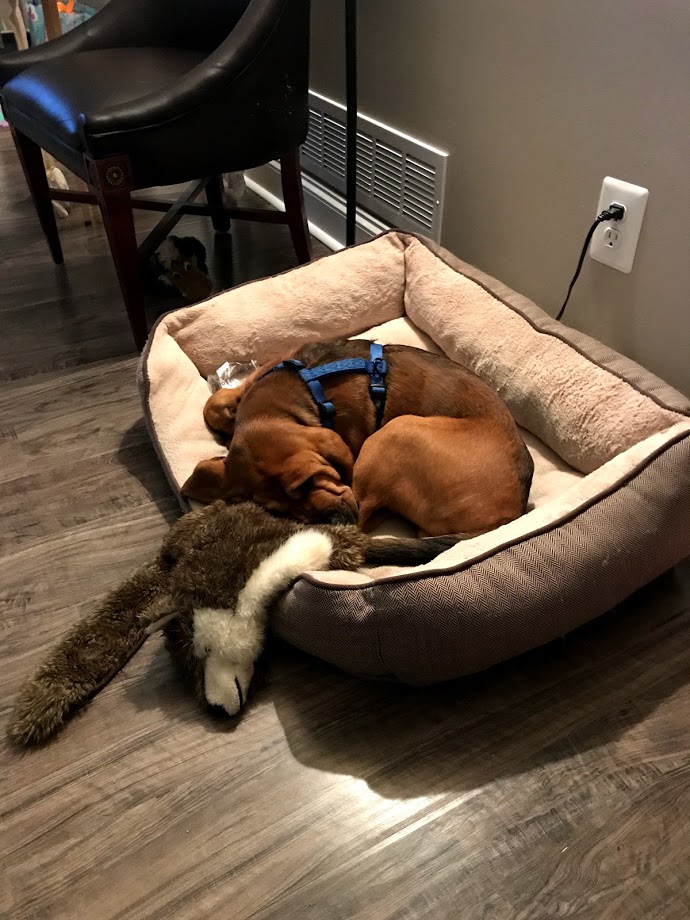 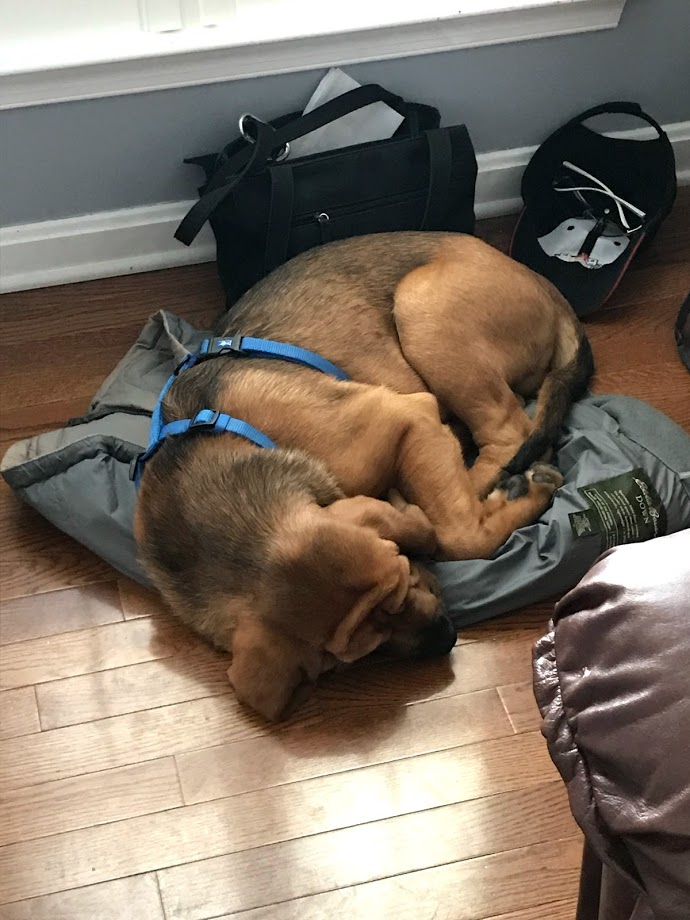 He likes people, birds,
Dogs, and cats.
When he’s told,
He goes to his mat.
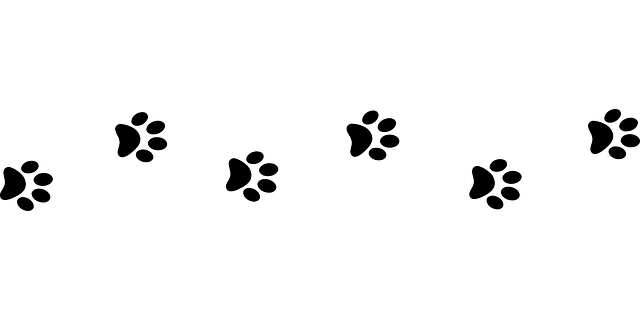 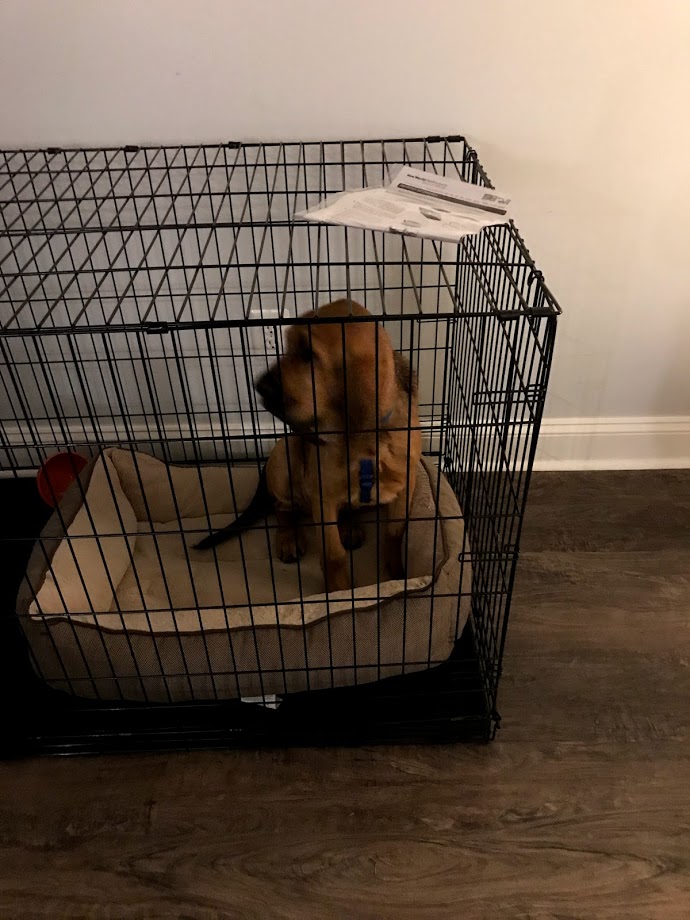 He knows commands:
Sit, down, come, stay.
He feels safe in his crate
Whether night or day.
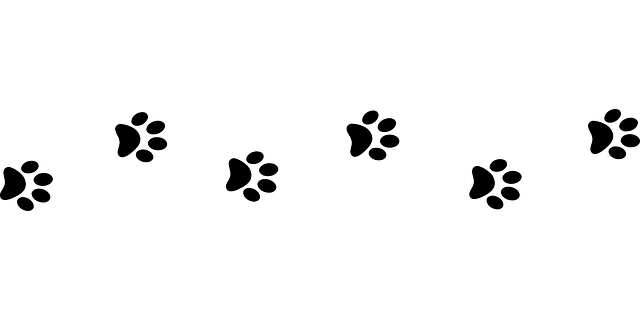 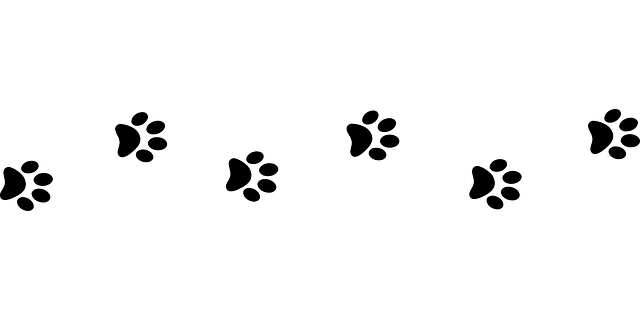 Redford likes to be busy
Sniffing around.
His nose likes to search
For things on the ground.
				
				Redford seems to like
				Being with me.
				He sometimes comes
				When I tap my knee.
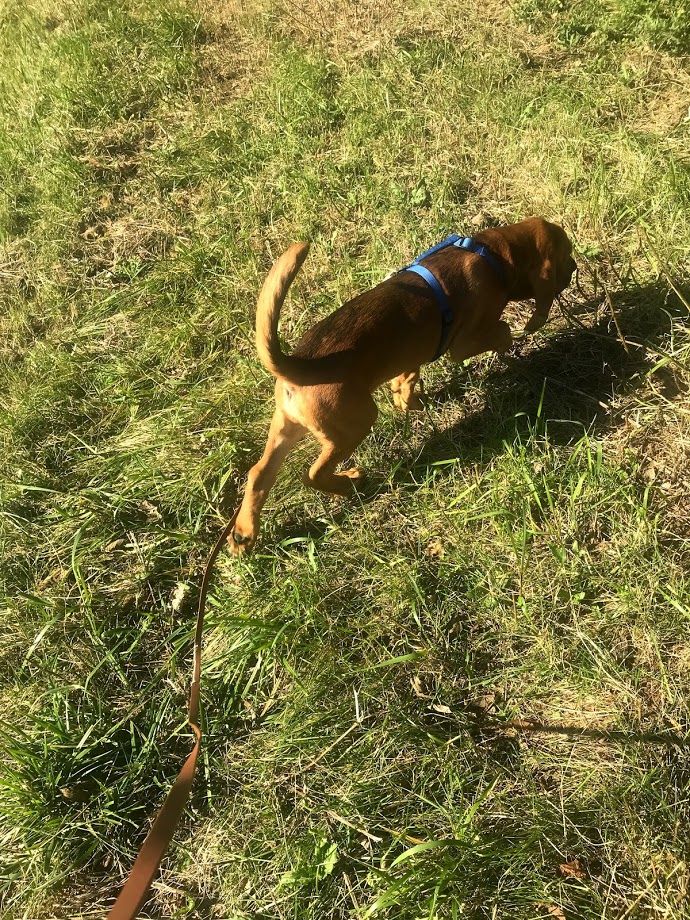 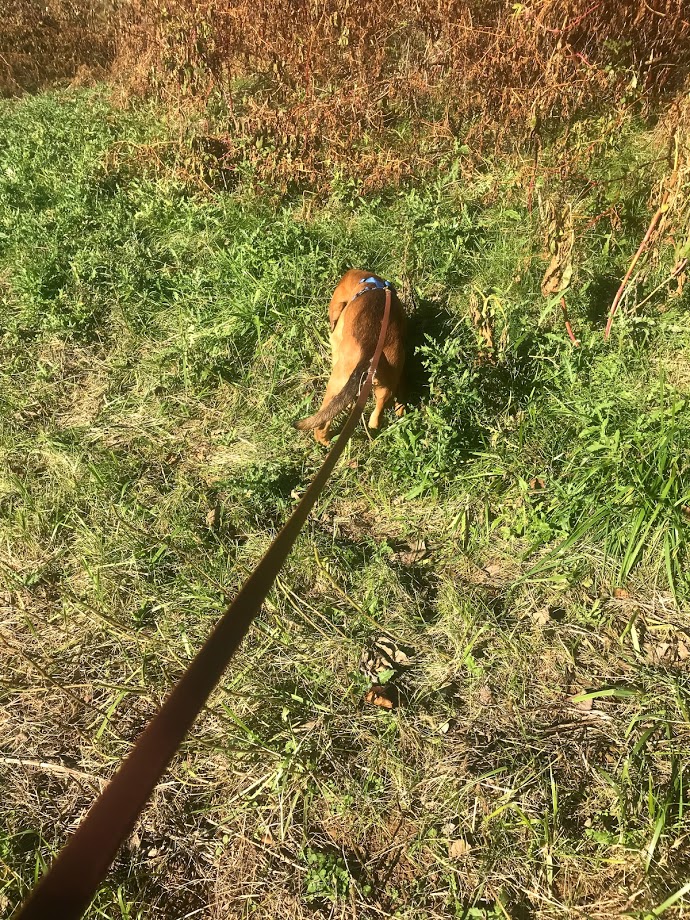 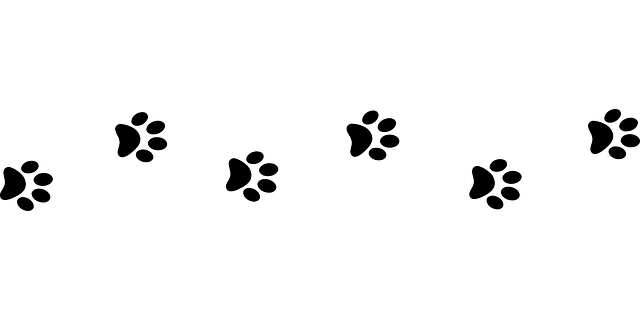 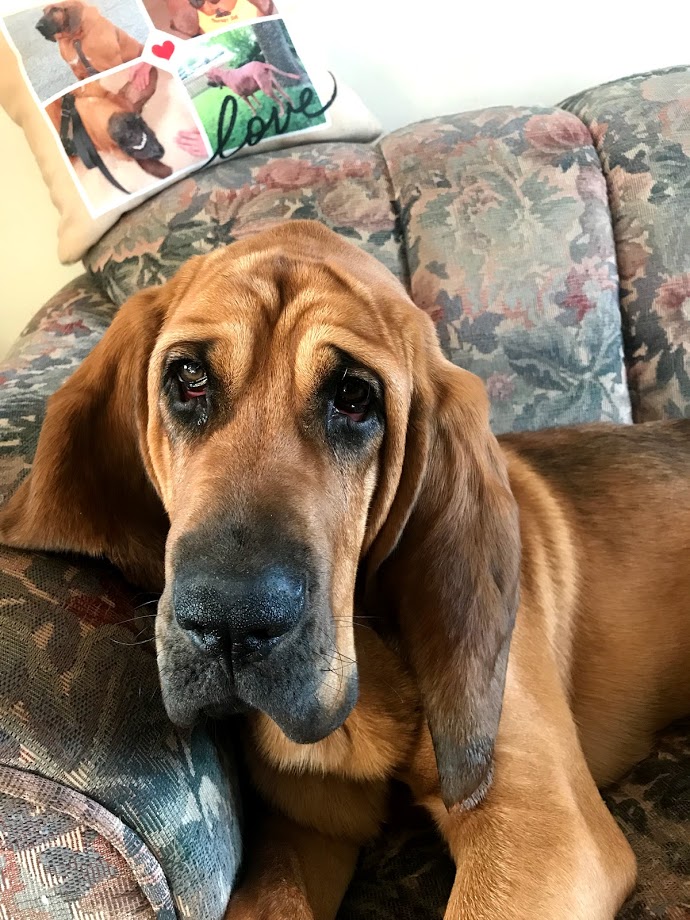 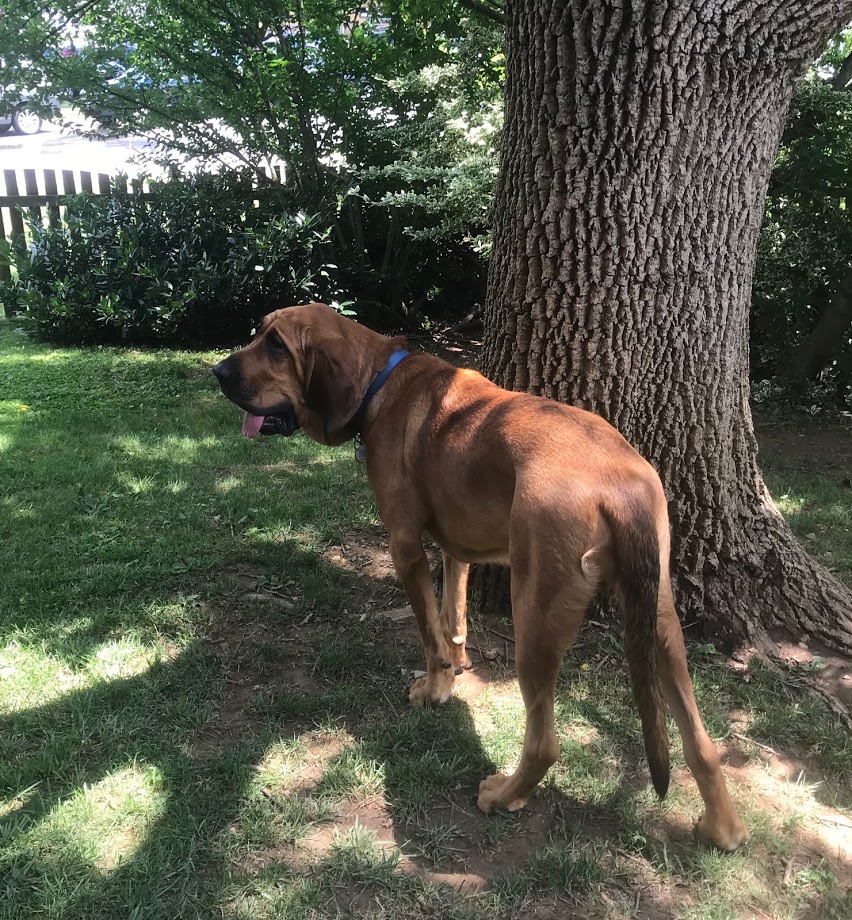 Come to think of it,
			Redford’s a happy pup.
			He loves life.
			He just needs to grow up.
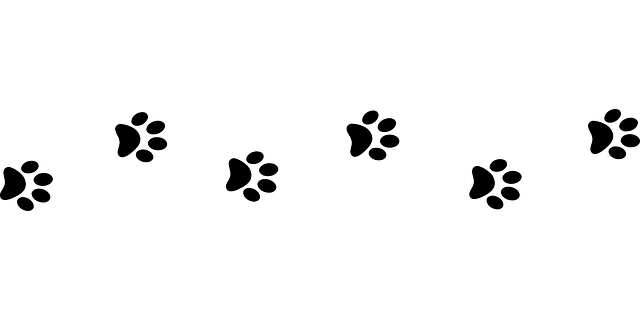 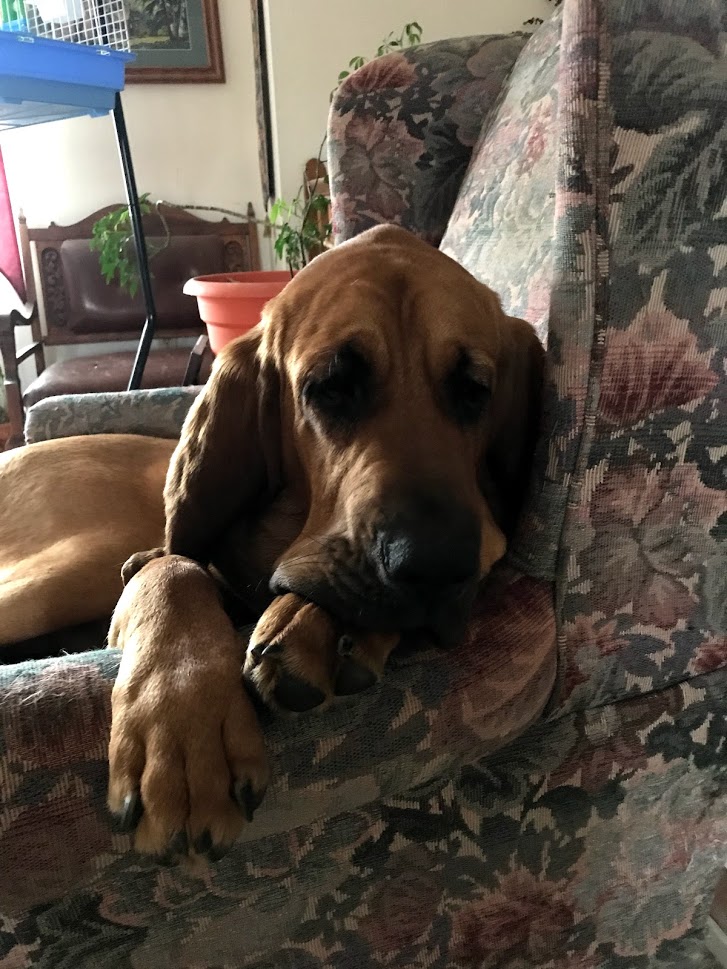 Redford thanks …
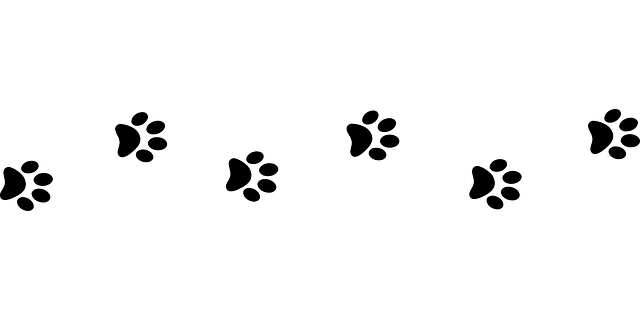 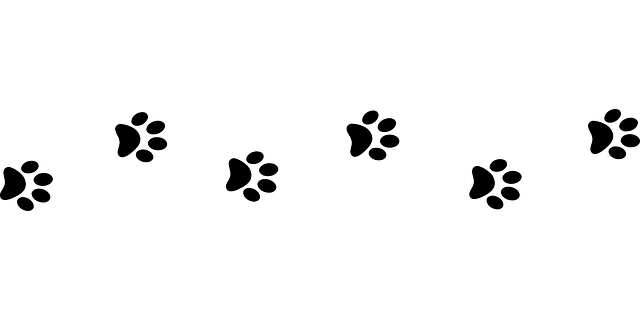 MyK9Buddy.com
Val and Marta